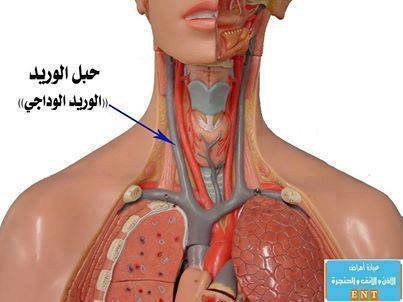 الاسم :  .................................. الصف : .............
- ما معنى الكلمات التالية :
حَبْلِ الْوَرِيدِ : .........................................
الْمُتَلَقِّيَانِ : ........................................................................................
قَعِيدٌ : .................................................................................................
رَقِيبٌ : ...............................................................................................
عَتِيدٌ  : .............................................................................................
سَكْرَةُ الْمَوْتِ : ...............................................................................
تَحِيدُ : .............................................................................................
سَائِقٌ وَشَهِيدٌ : ..............................................................................
حَدِيدٌ : .............................................................................................
A
ورقة عمل الخلاق العليم (1)
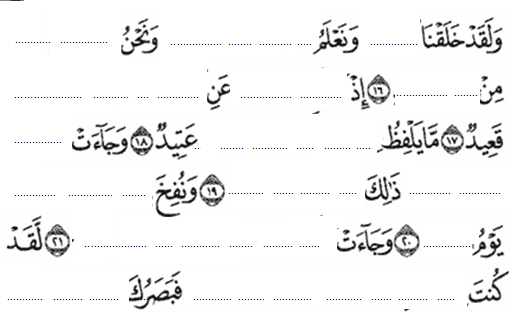 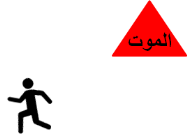 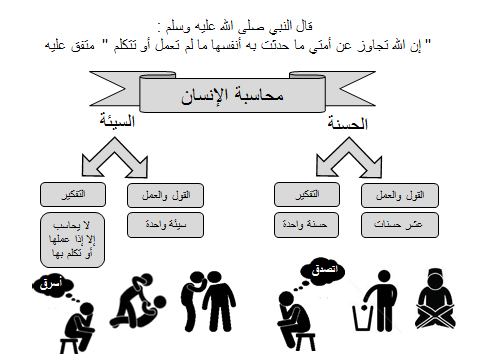 بين حكم التجويد في الأمثلة التالية :
.....................
.....................
.....................
- أصدر حكماً على الحالات التالية   :
.....................
.....................
.....................
.....................
.....................
.....................
.....................
.....................
.....................
.....................
.....................
.....................
الاسم :  .................................. الصف : .............
ضعي معاني الكلمات التالية  في المكان المناسب :







حَبْلِ الْوَرِيدِ : ..............................................................................................................
الْمُتَلَقِّيَانِ : ..................................................................................................................
قَعِيدٌ : ...........................................................................................................................
رَقِيبٌ : .........................................................................................................................
عَتِيدٌ  : .........................................................................................................................
سَكْرَةُ الْمَوْتِ : ..........................................................................................................
تَحِيدُ : .........................................................................................................................
سَائِقٌ وَشَهِيدٌ : ..........................................................................................................
حَدِيدٌ : .......................................................................................................................
( الملكان الموكلان بكتابة الأعمال –   شريان في العنق- 
حافظ  - جالسان  - تهرب وتفزع  - 
شدة الموت  -  الملك الموكل به أو قرينه من الشياطين – 
ملكان أحدهما يسوق الإنسان و الآخر يشهد عليه – 
شاك– حاد تدرك به ما كنت تنكره – حاضر .)
B
ورقة عمل الخلاق العليم (1)
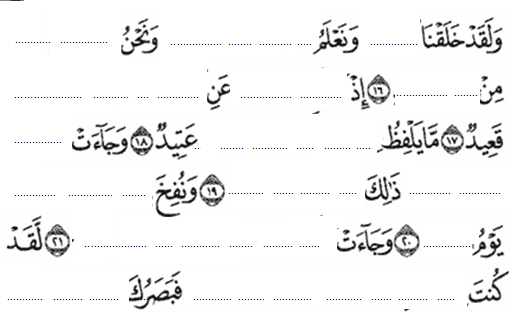 - لوني الحكم الصحيح فى الحالات التالية   :
بيني حكم التجويد في الأمثلة التالية :
- صلي   الكلمات التالية  مع المعنى المناسب  لها :
الاسم :  .................................. الصف : .............
ورقة عمل الخلاق العليم (1)
C
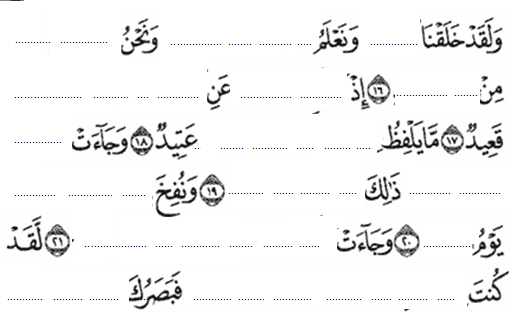 اختاري الحكم التجويدي الصحيح  في الأمثلة  التالية :
- لوني الحكم الصحيح فى الحالات التالية   :
- ما معنى الكلمات التالية :
قَرِينُهُ : .............................................................................................
عتيد : .............................................................................................
الاسم :  .................................. الصف : .............
ورقة عمل الخلاق العليم (2)
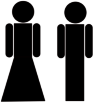 -  قارن بين القرينين فيما يأتي:
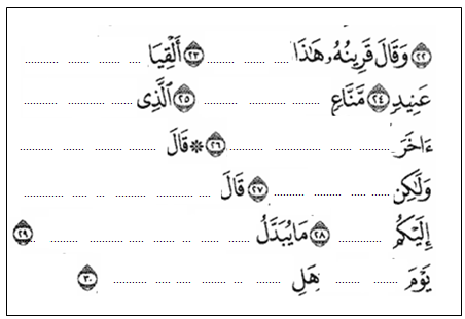 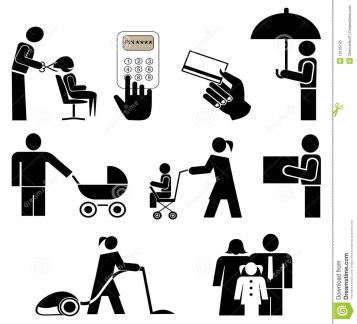 تعلمنا من هذا الدرس علم وعدل الله المطلق و أنّ لكل بداية نهاية وعلى هذا الأساس علقي على السلوكات التالية على ضوء فهمك للدرس .
..............................................................................................................................................................
..........................
........................
....................................................................................................................................................................................................
....................
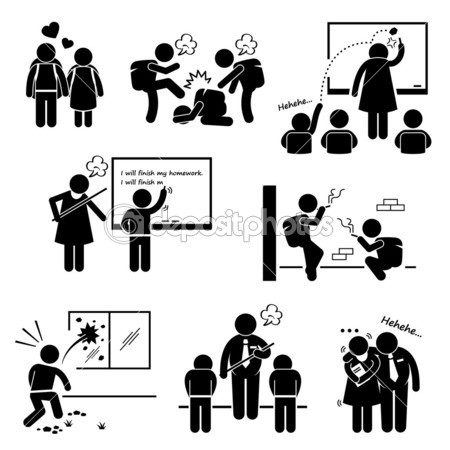 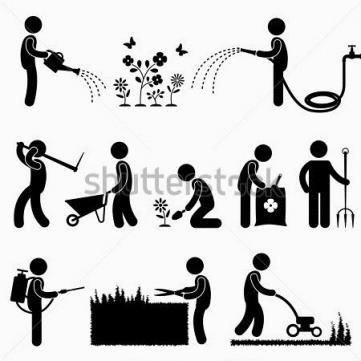 بين حكم التجويد في الأمثلة التالية :
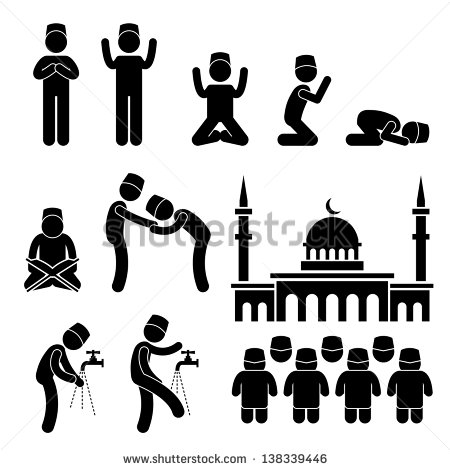 ................................................................................................................................................................
..........................
...................
....................................................................................................................................................................................................
.....................
.....................
.....................
.....................
.....................
.....................
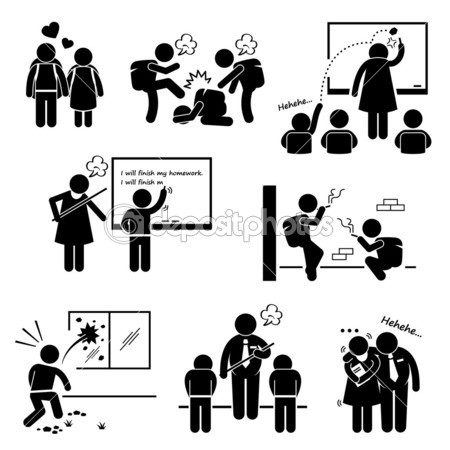 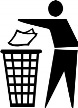 .....................
.....................
.....................
........................................................................................................................................................................
.................................
...........................
..............................................................................................................................................................................
......................
......................
.....................
.....................
.....................
.....................
.....................
.....................